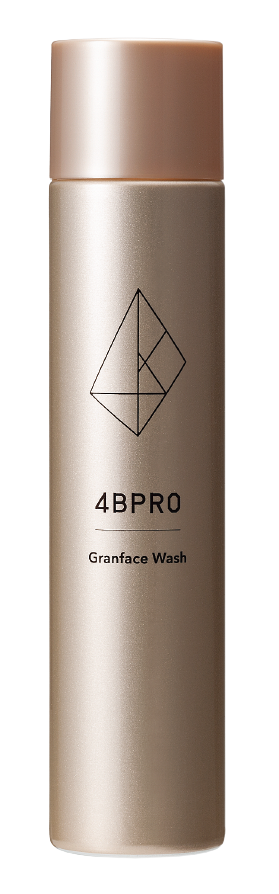 泡
あわ
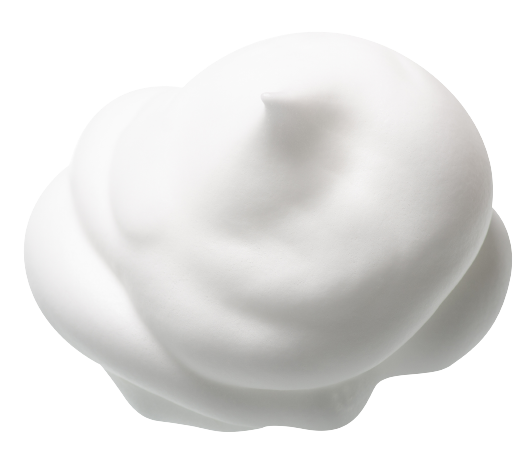 が
も
っ
ち
り
高濃度
炭酸洗顔
Granface Wash
￥4,620(税込)